LA MAISON
Où habites – tu?
Nakladatelství Draco
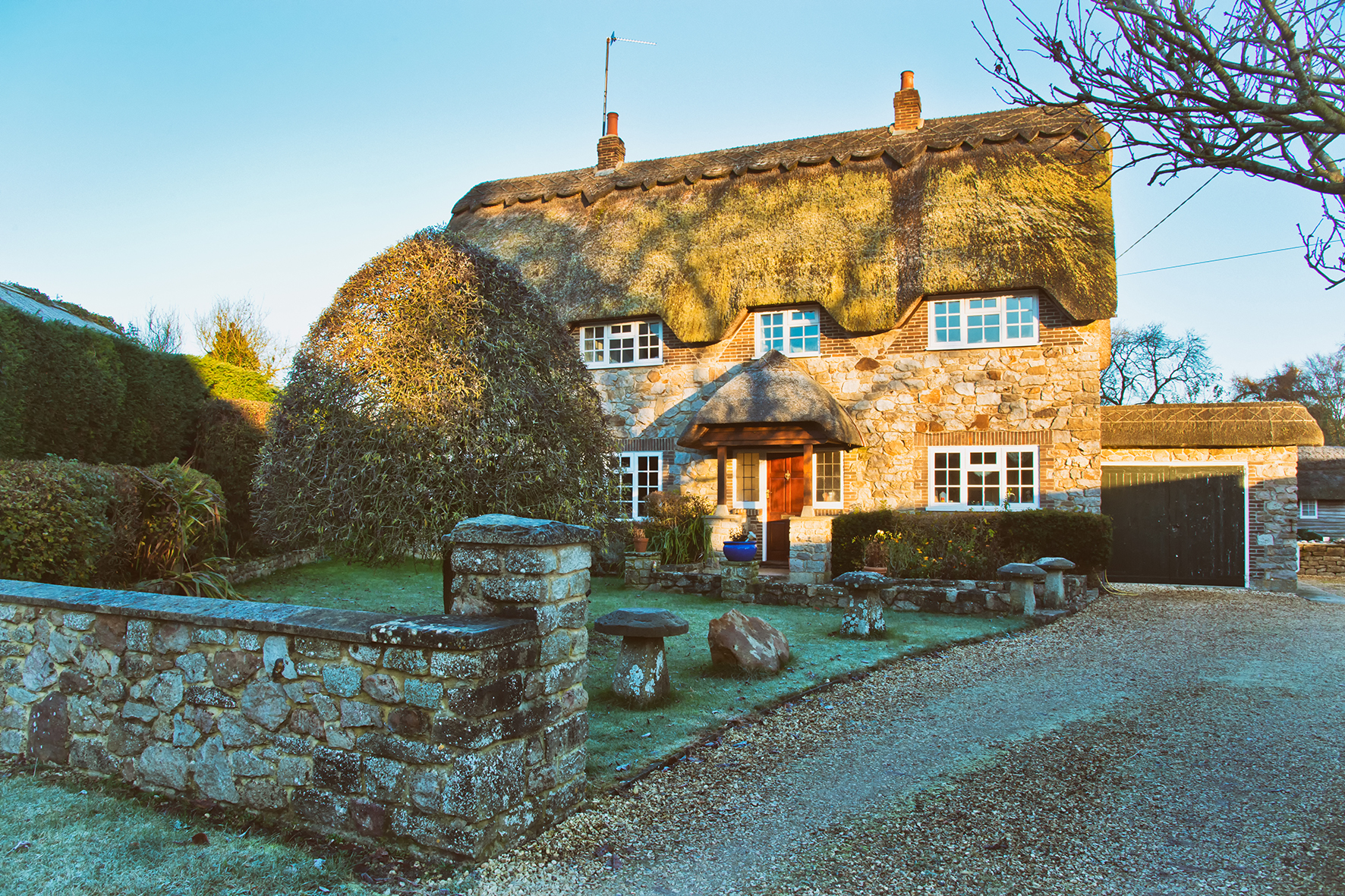 Nakladatelství Draco
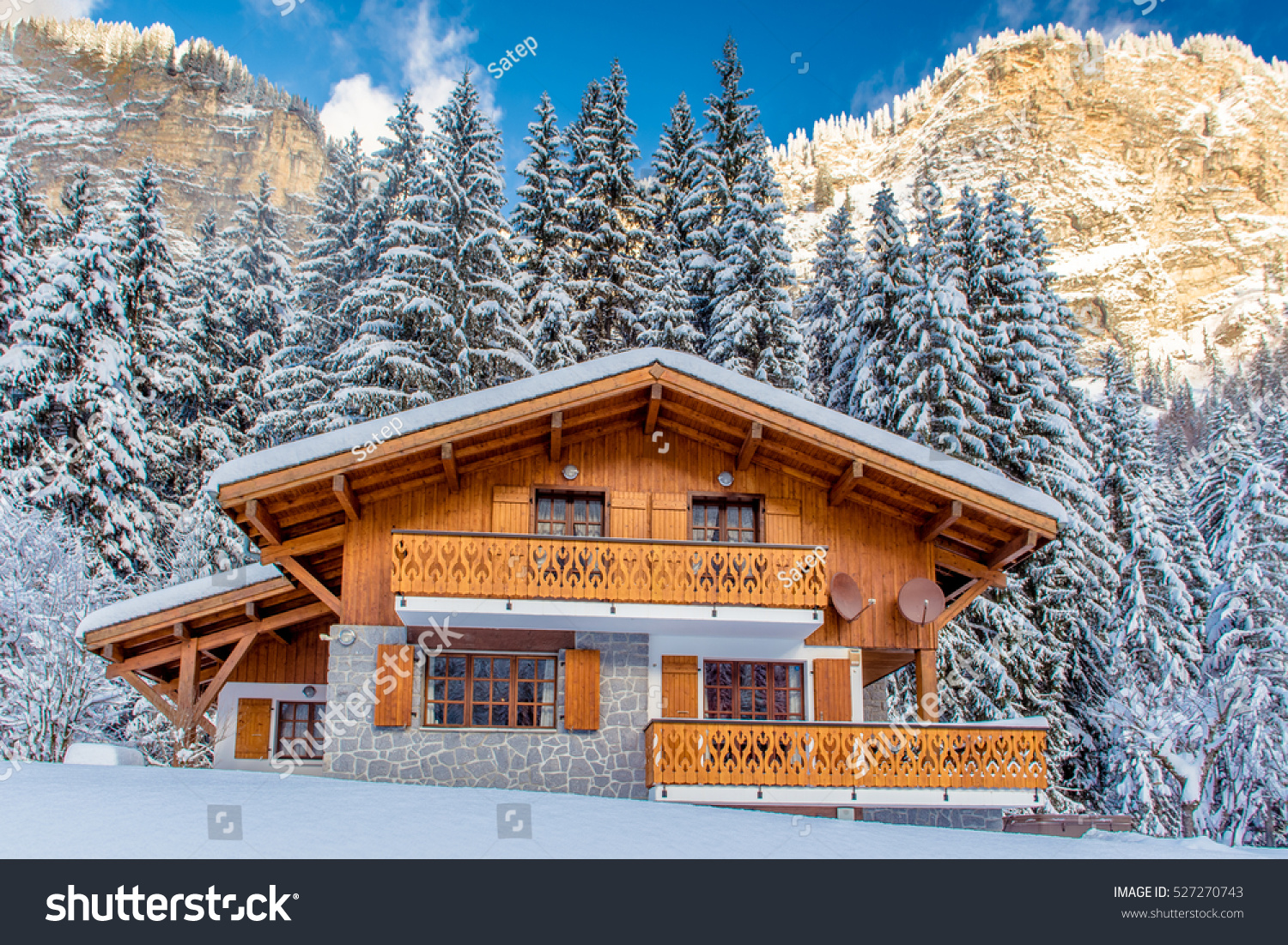 Nakladatelství Draco
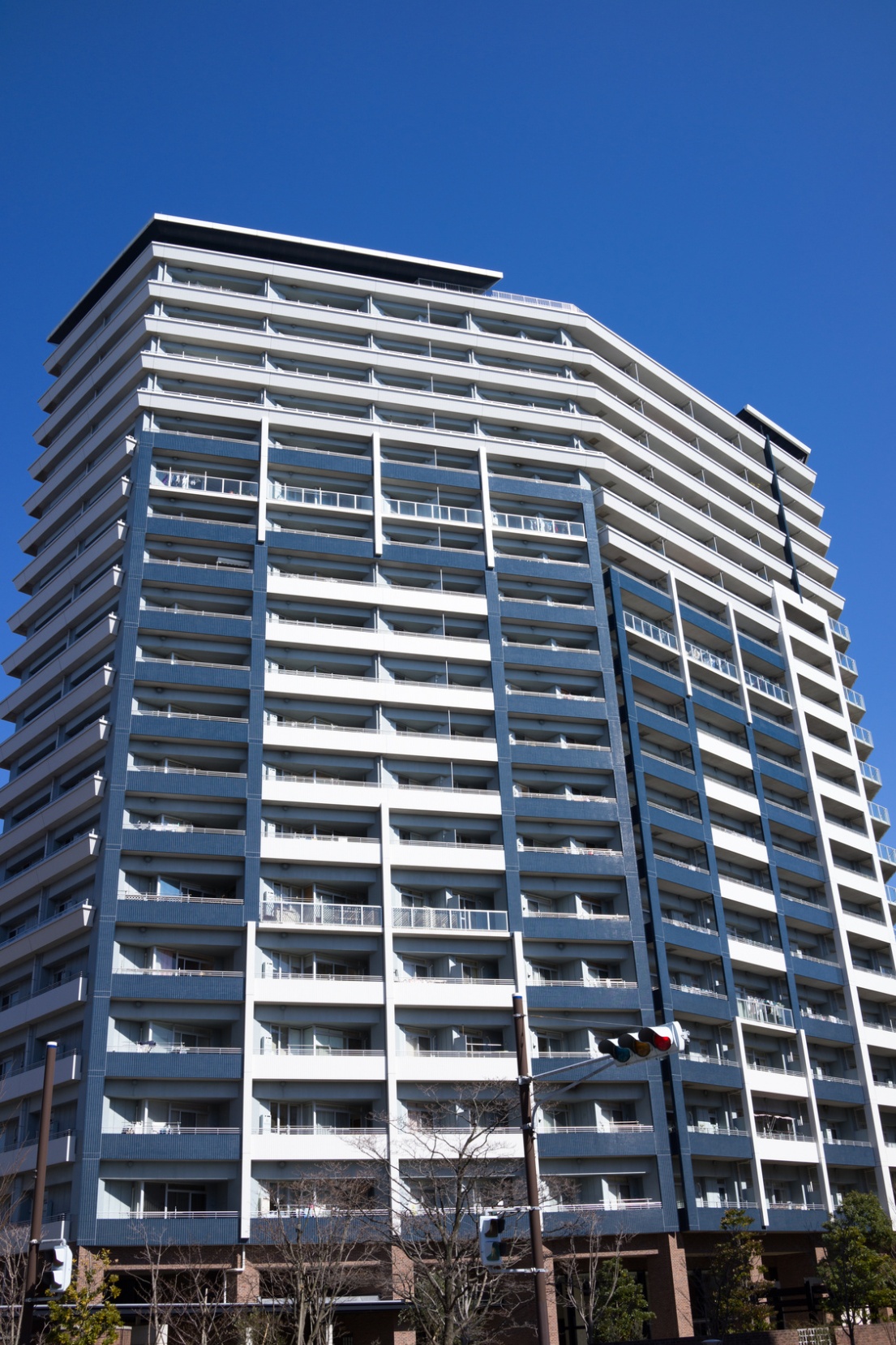 Nakladatelství Draco
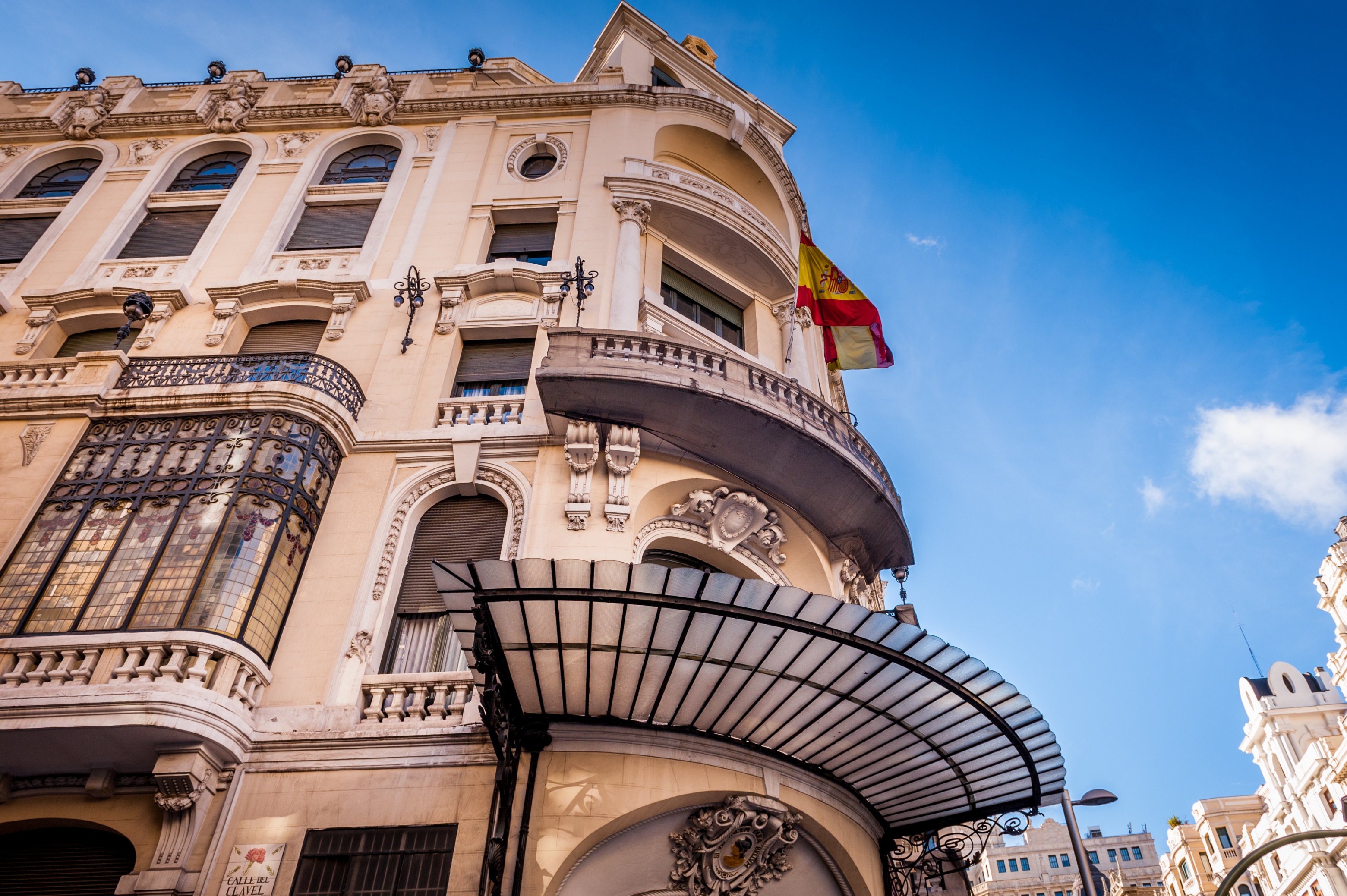 Nakladatelství Draco
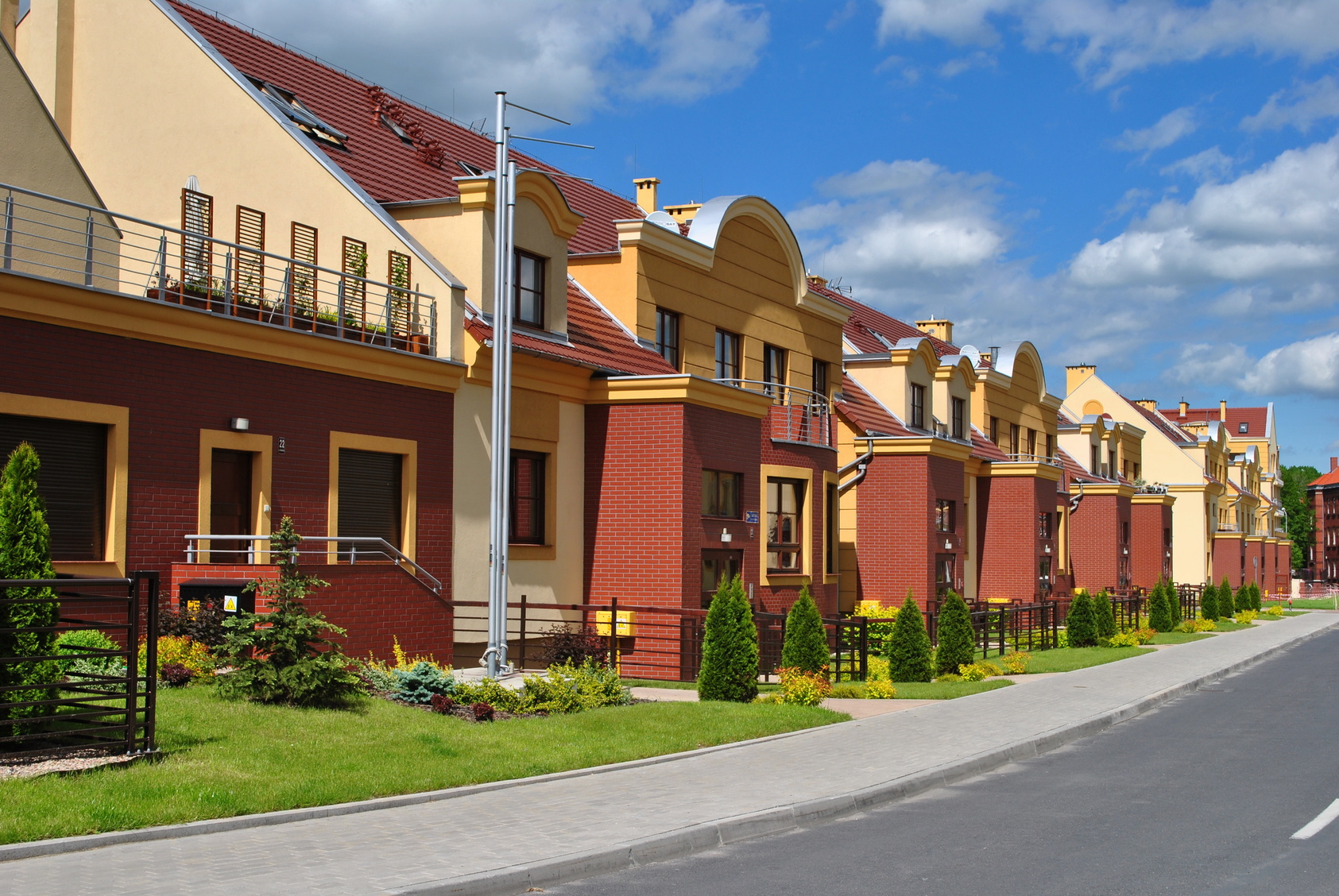 Wydawnictwo Draco
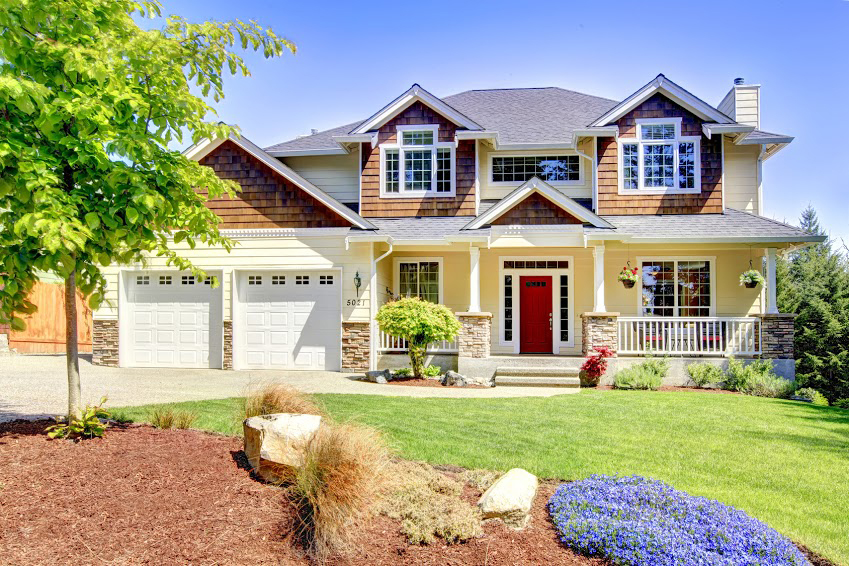 Wydawnictwo Draco